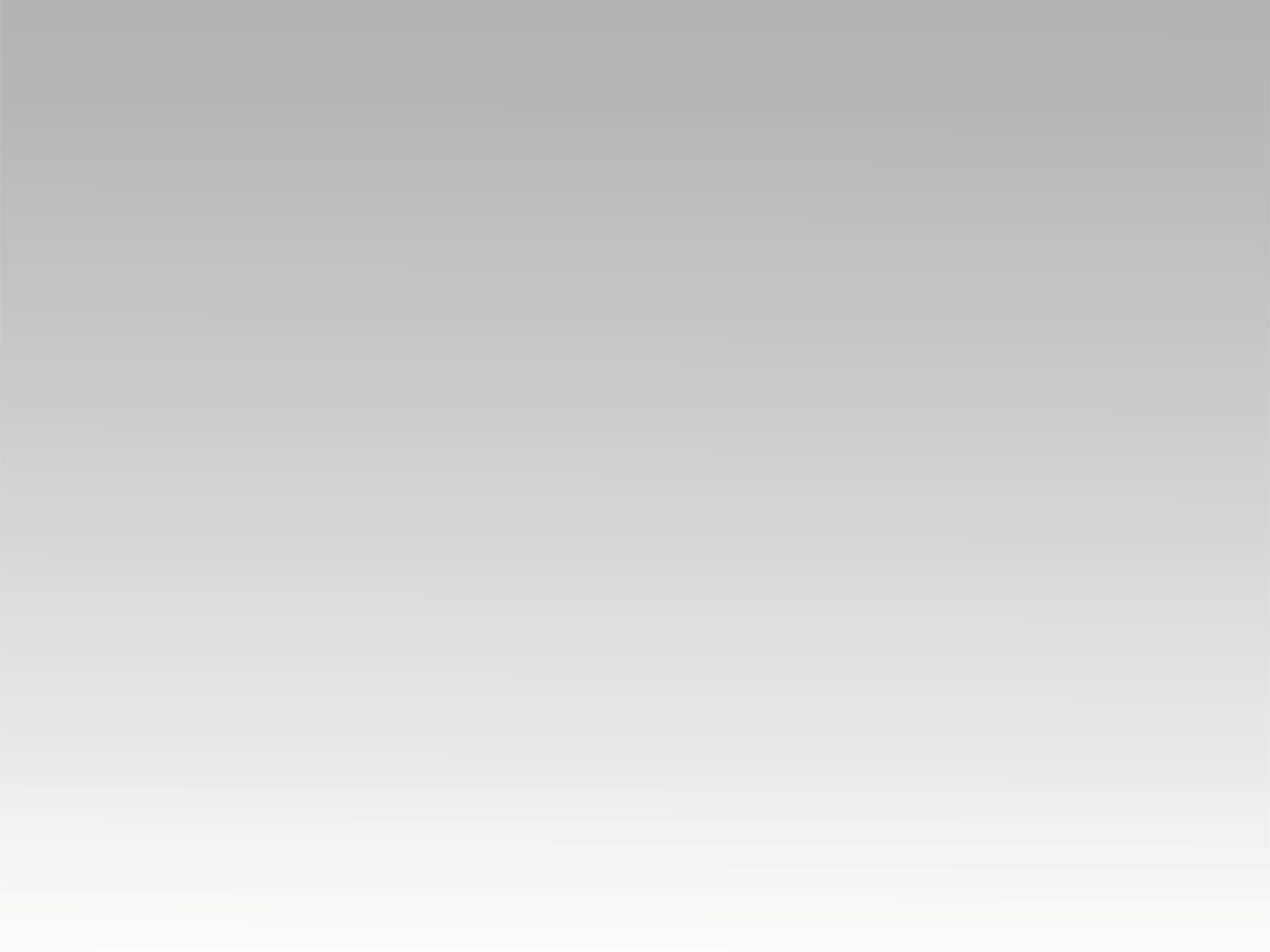 تـرنيــمة
الرب صالح
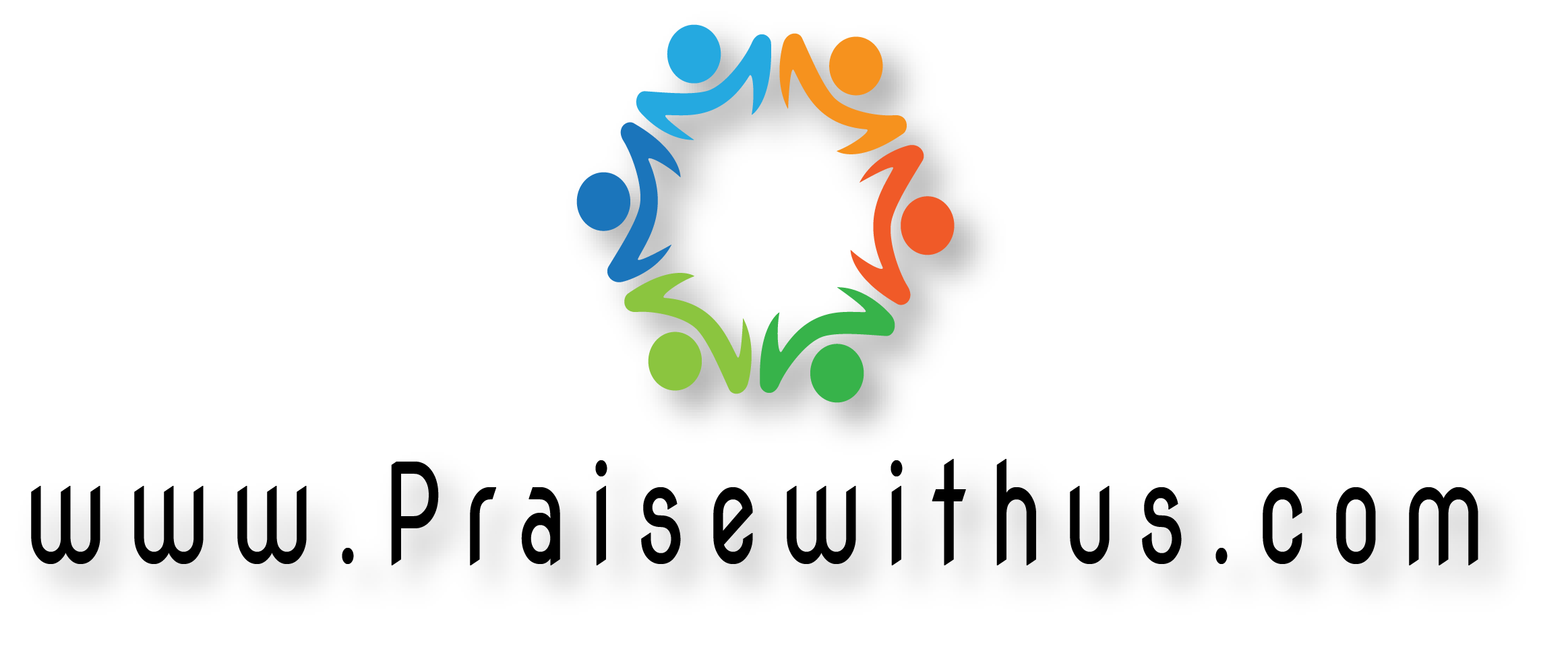 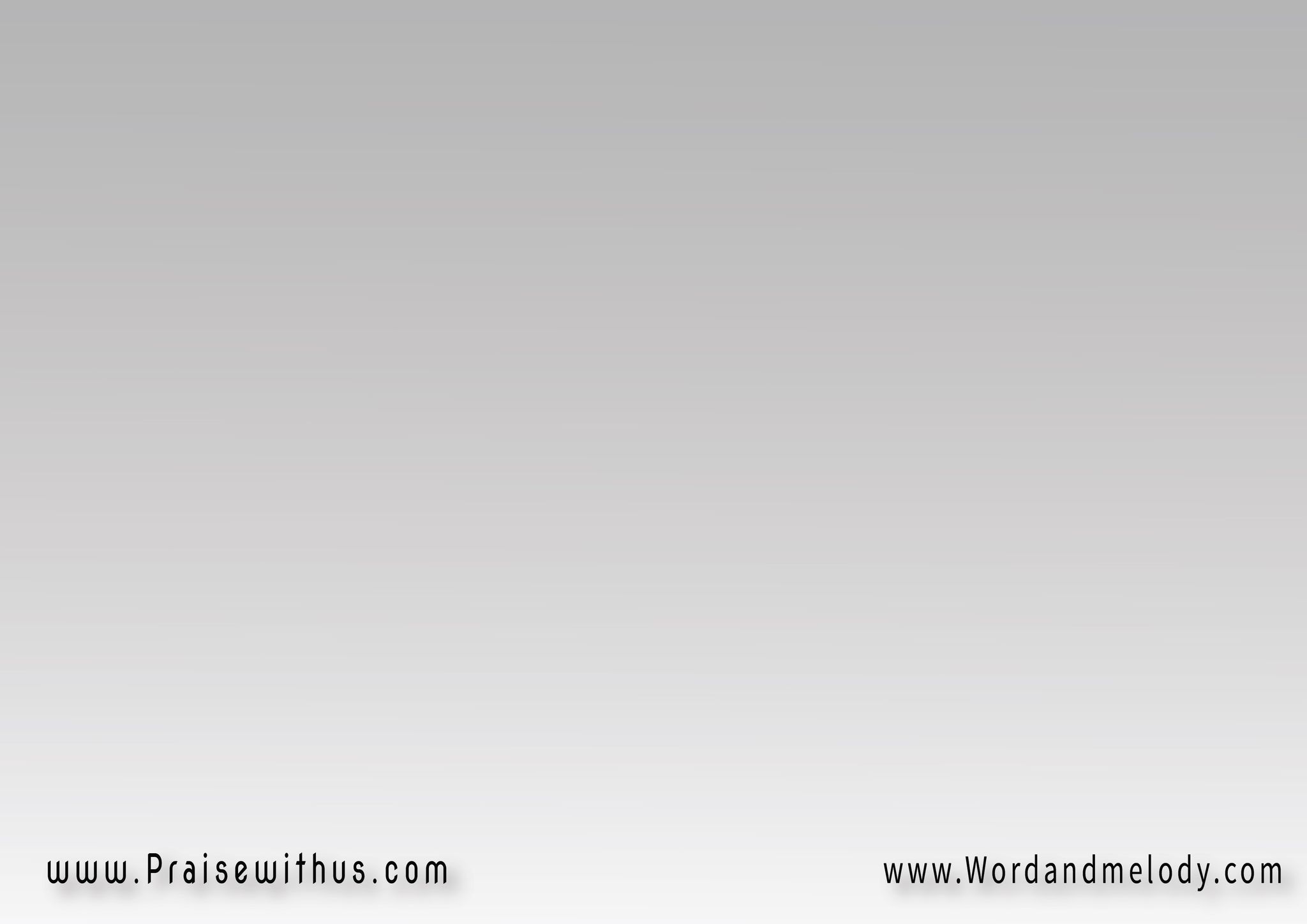 (الرب صالح)3
هو منبع الحنان
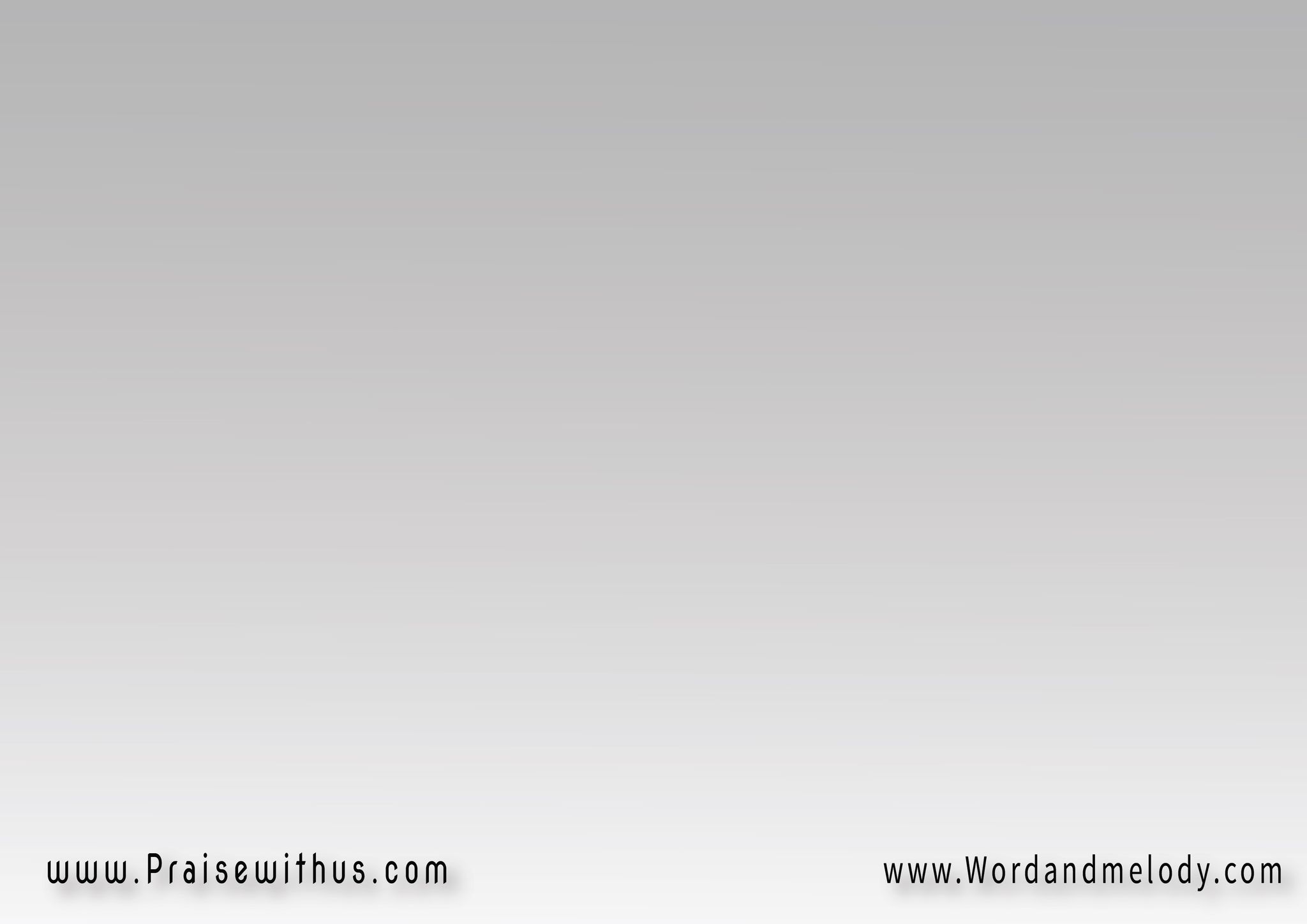 (من الأزل للأبد 
رحمته لا تنتهي) 2  وإلى دور فدور فدور
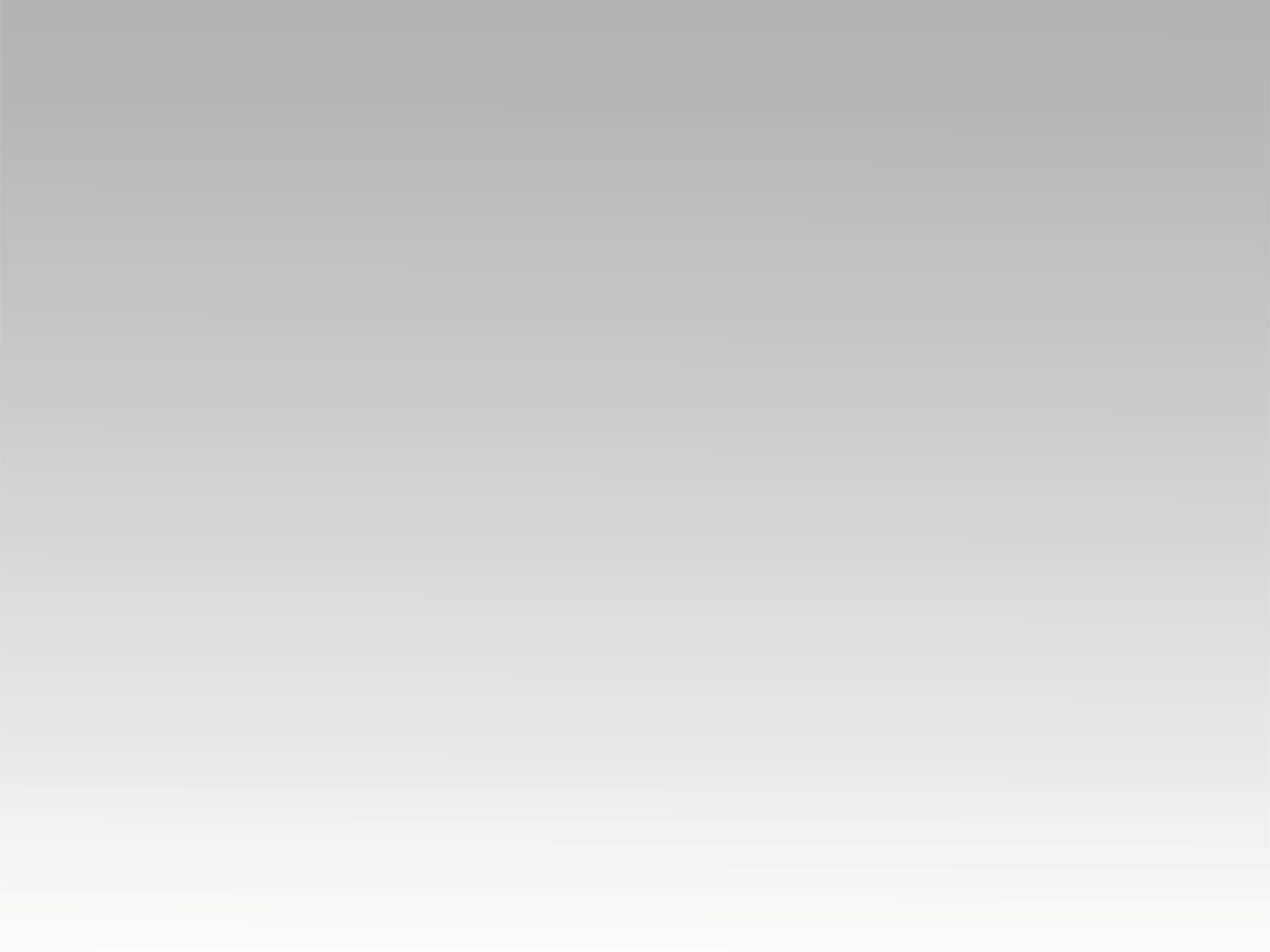 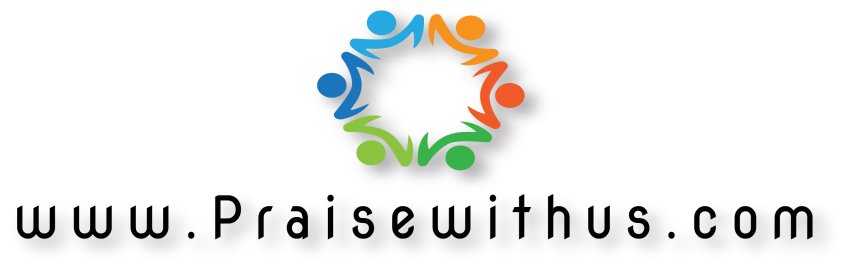